比例と反比例
座標軸と座標
用語の説明
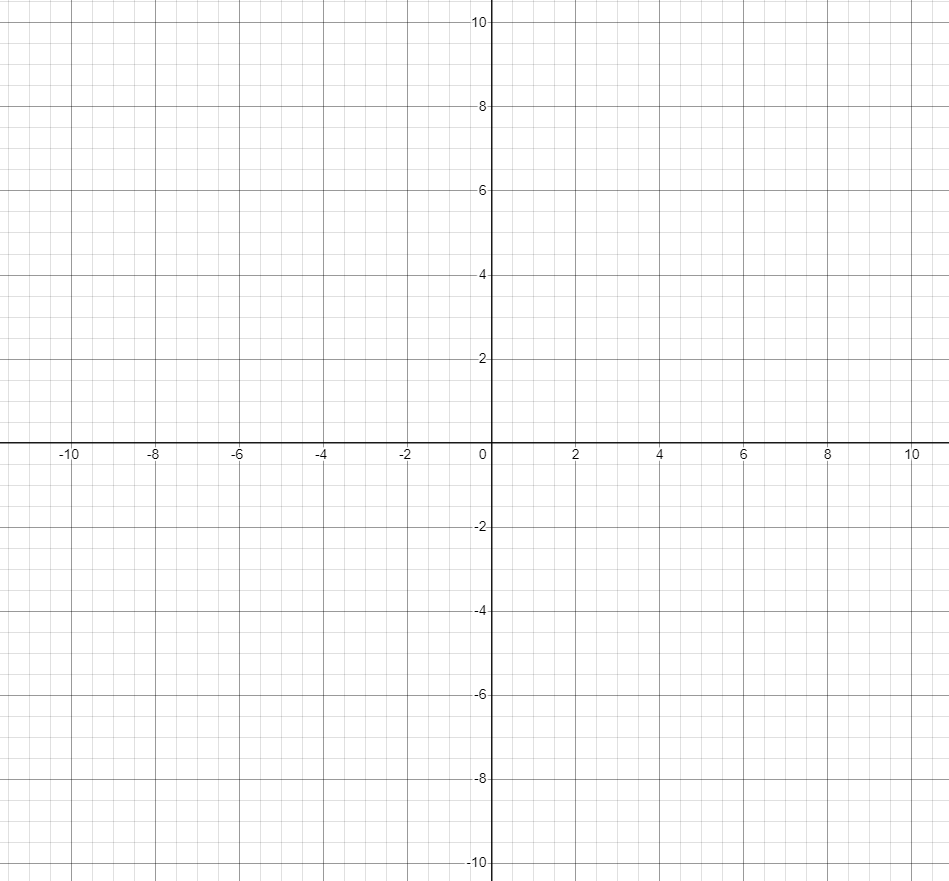 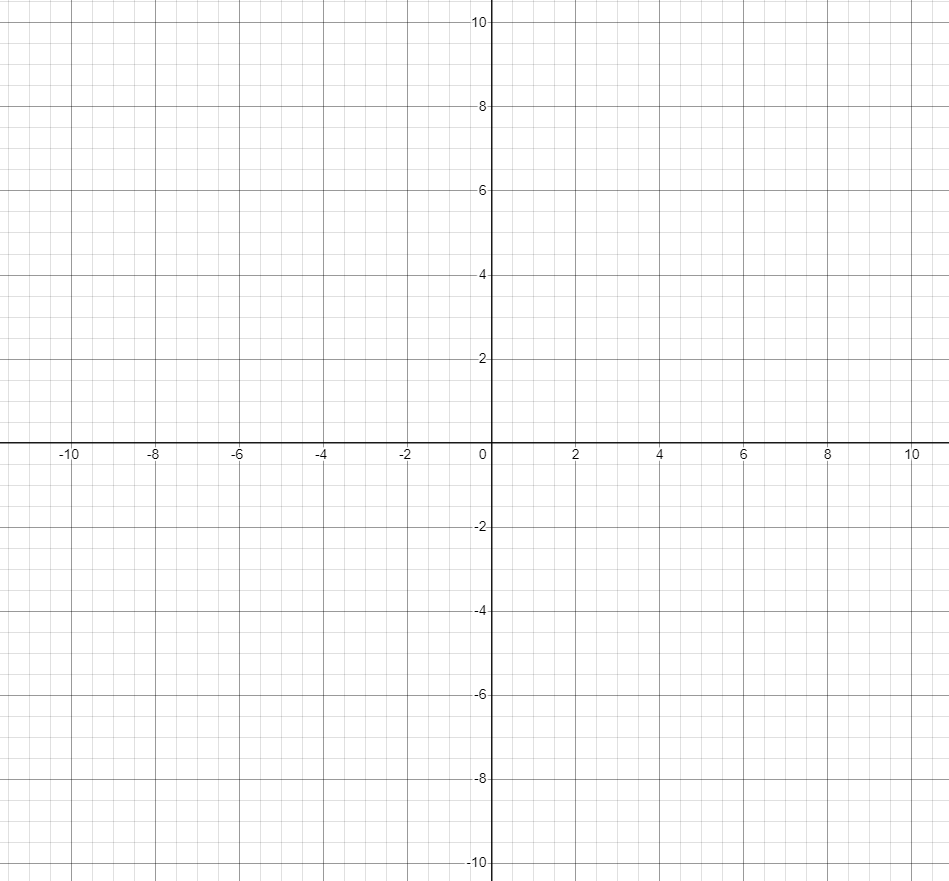 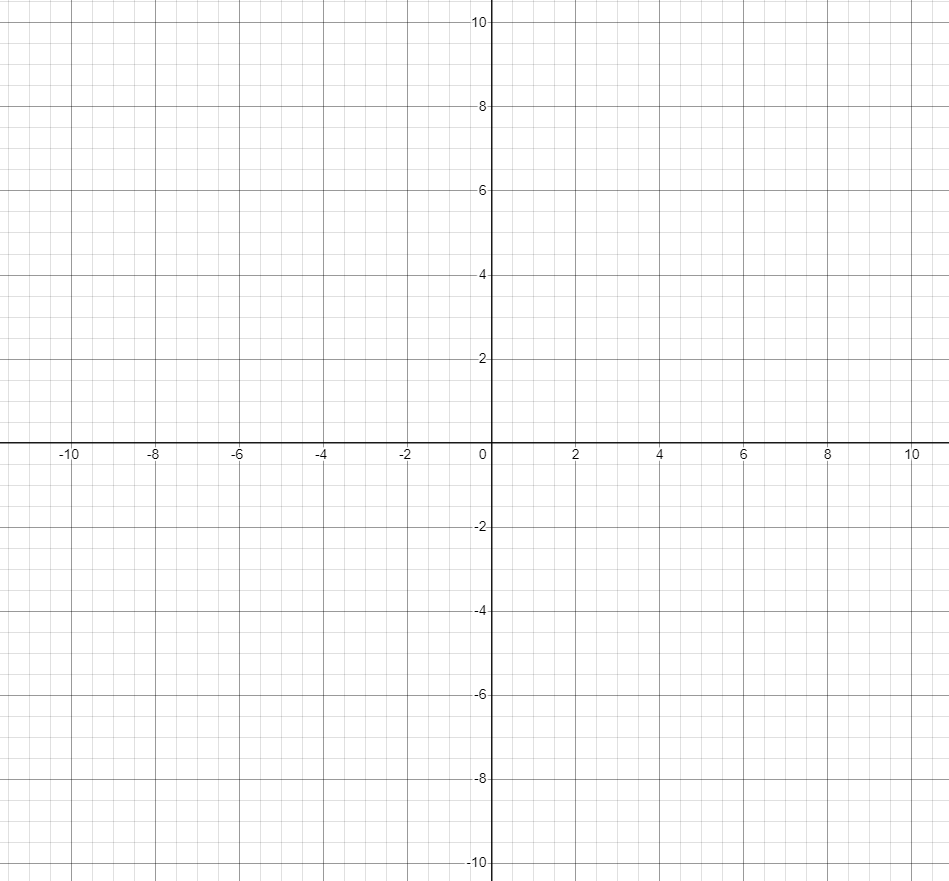 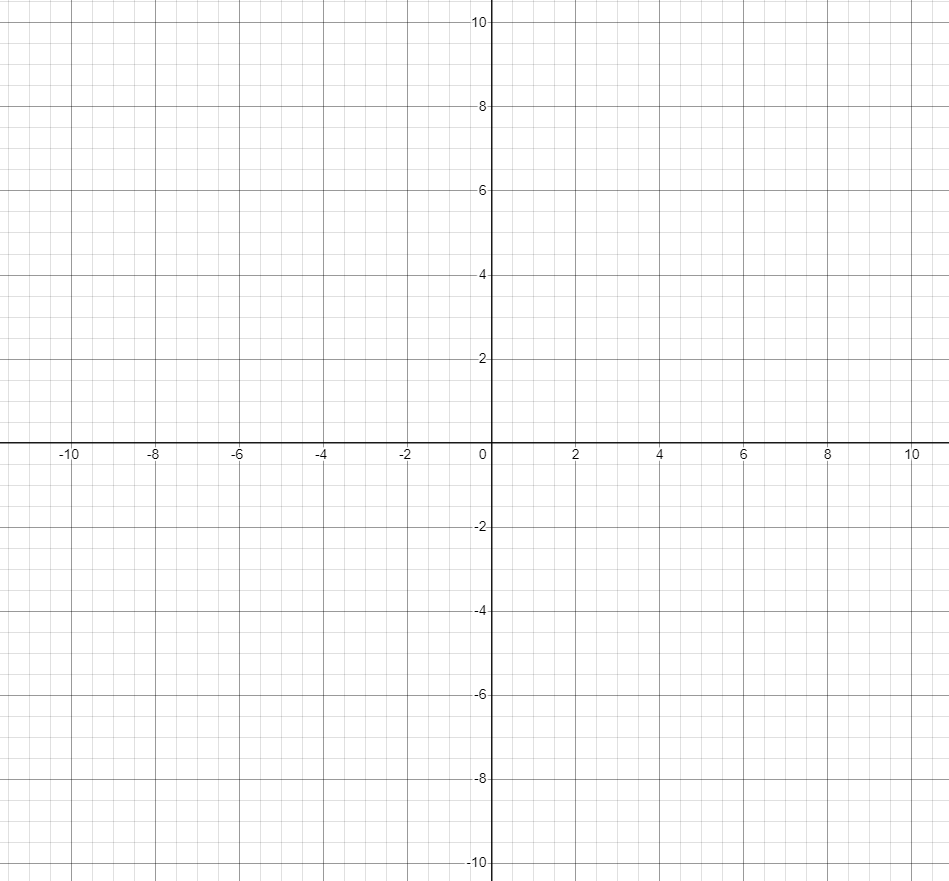 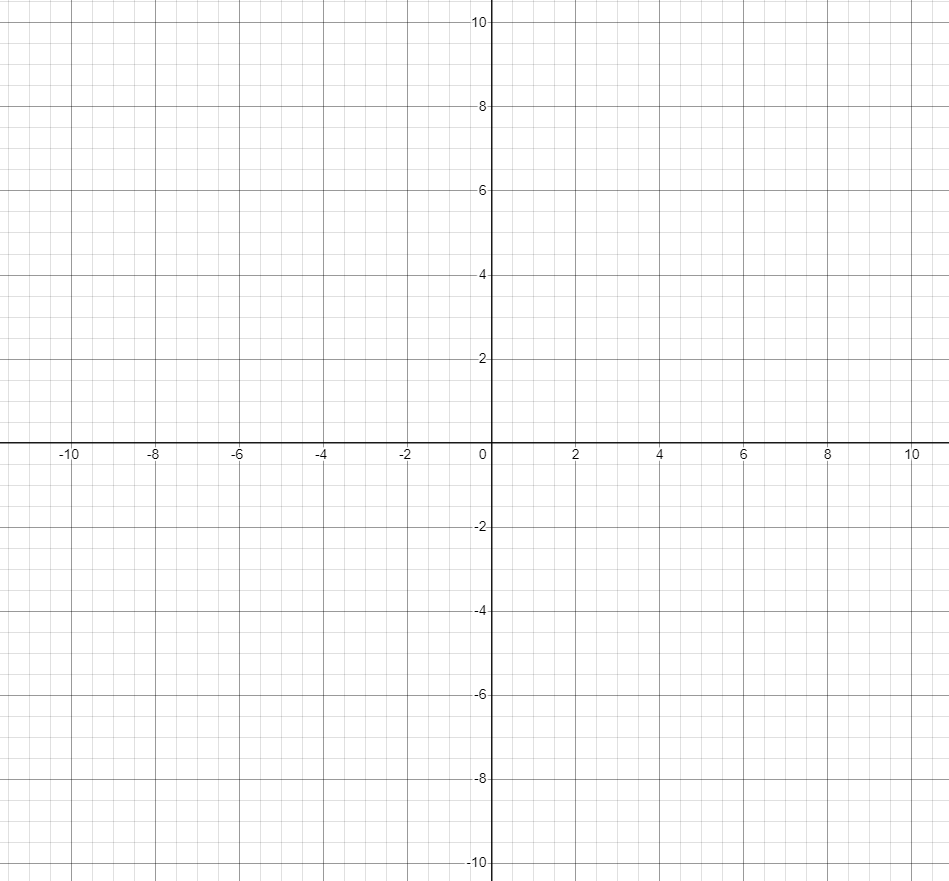 𝑥軸
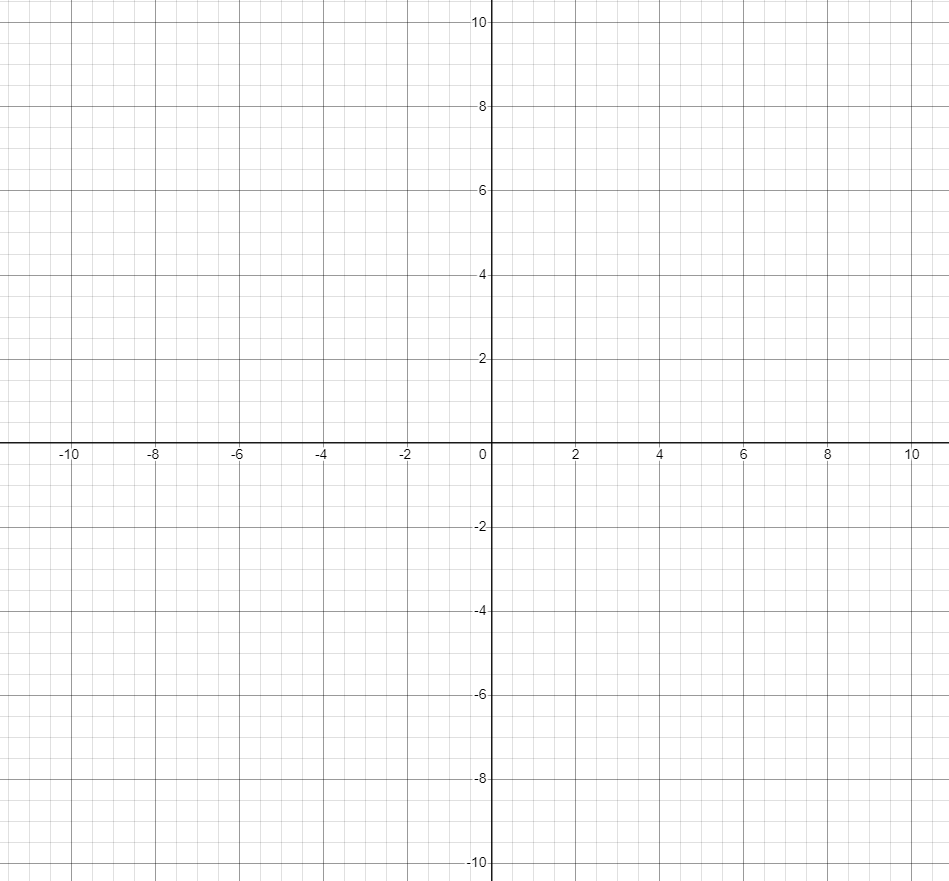 y軸
𝑥軸
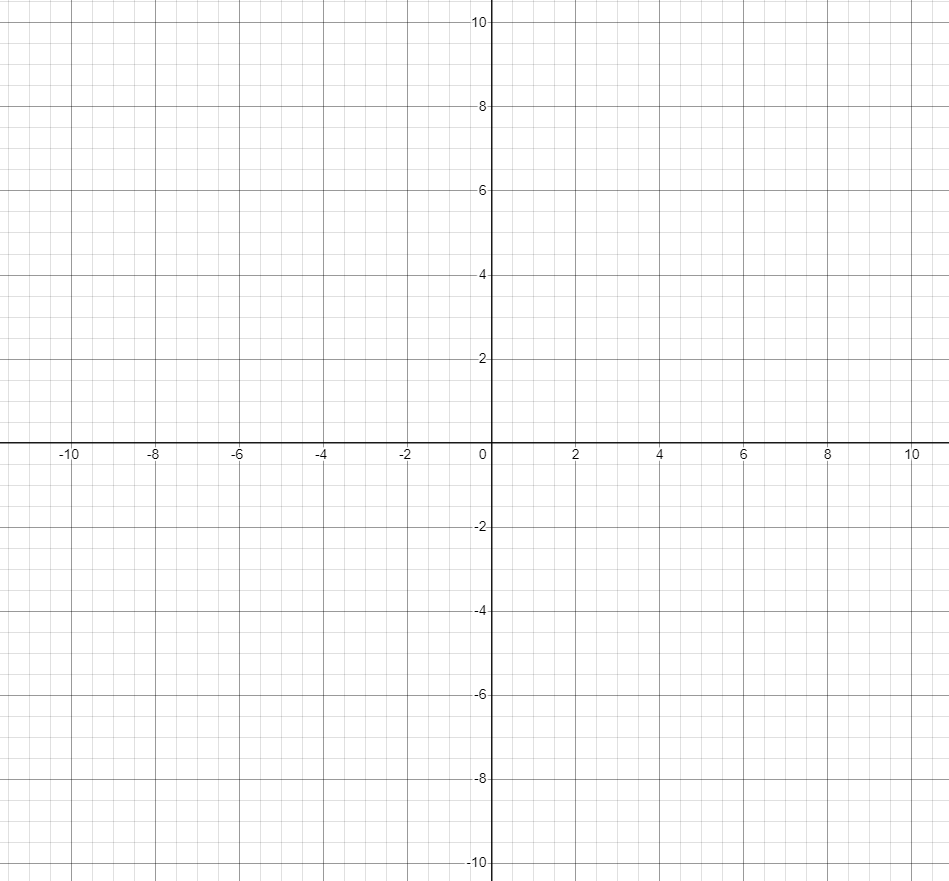 横の直線を
𝑥軸
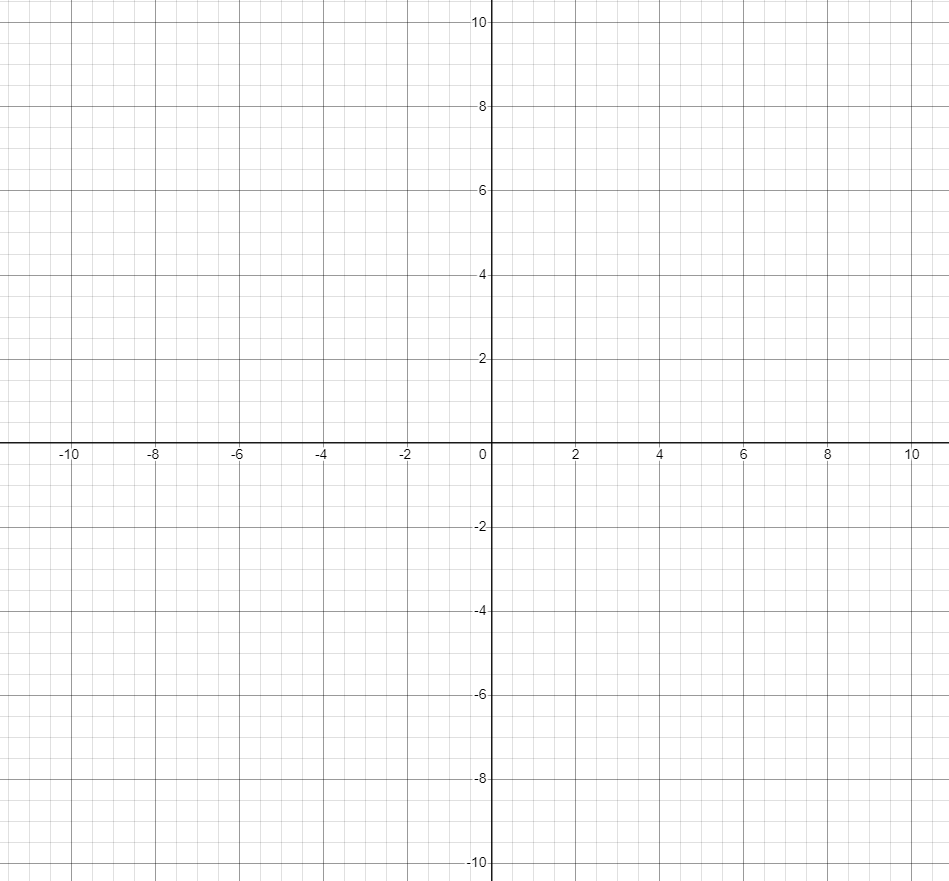 𝑥軸
横の直線を
y軸
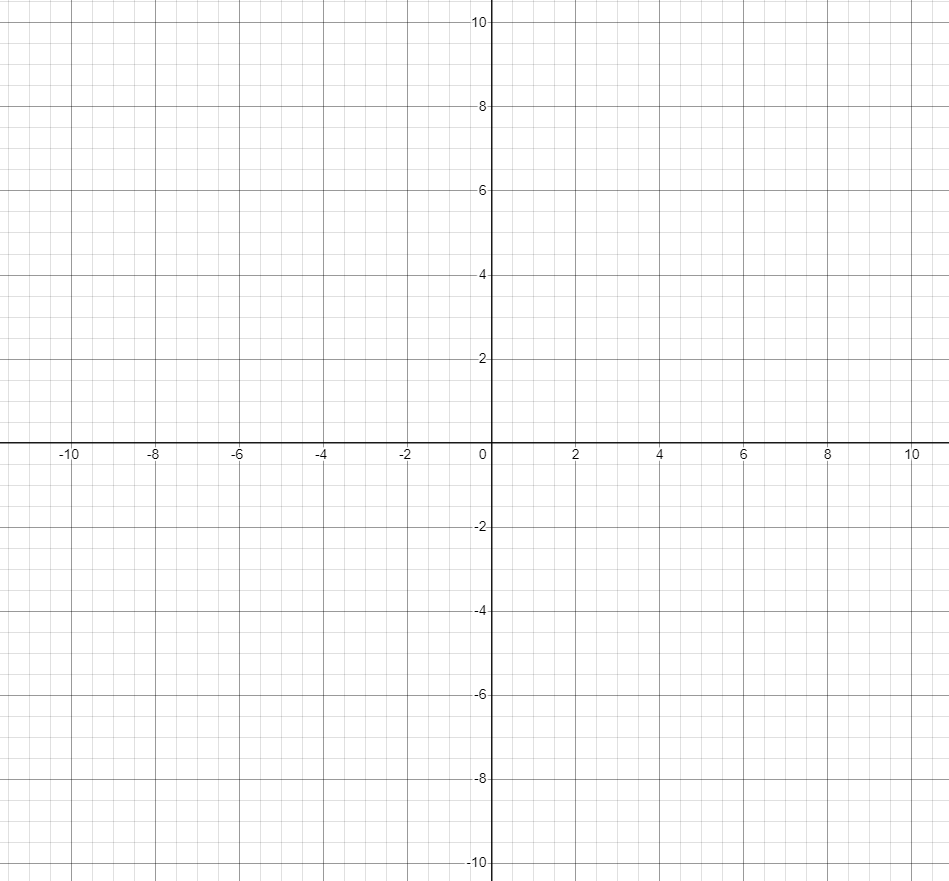 縦の直線を
𝑥軸
y軸
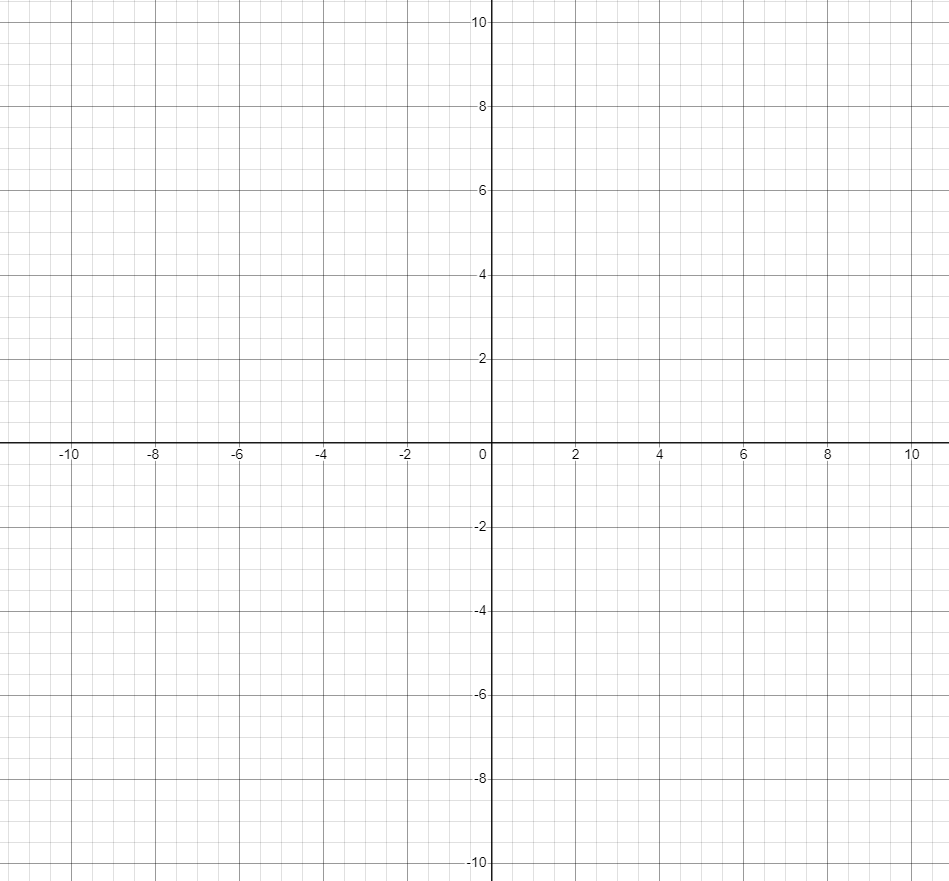 縦の直線を
𝑥軸
y軸
y軸
座標軸
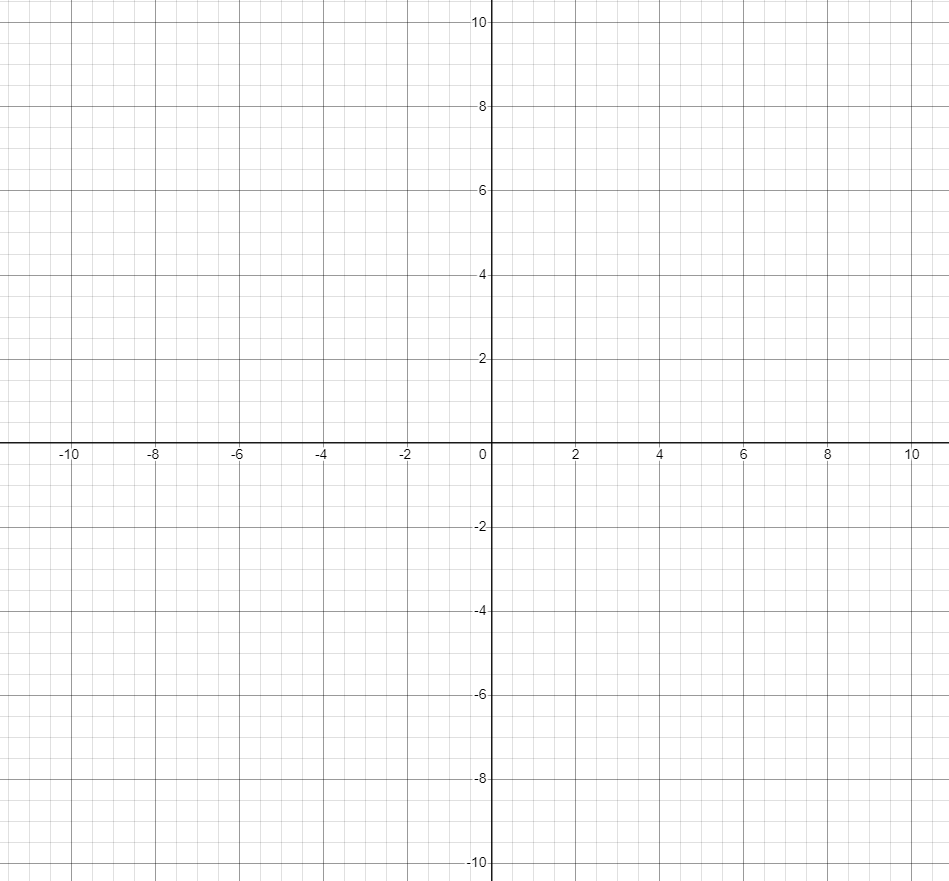 𝑥軸
𝑥軸とy軸を合わせて
y軸
座標軸
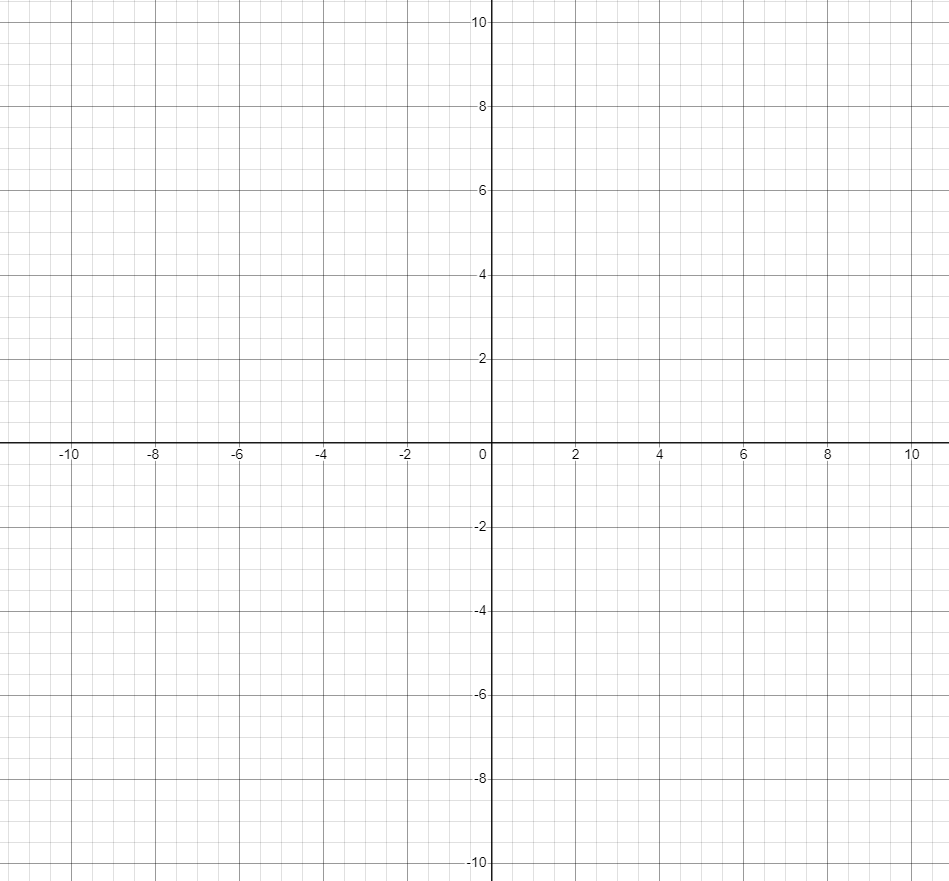 𝑥軸
𝑥軸とy軸を合わせて
座標軸
原点
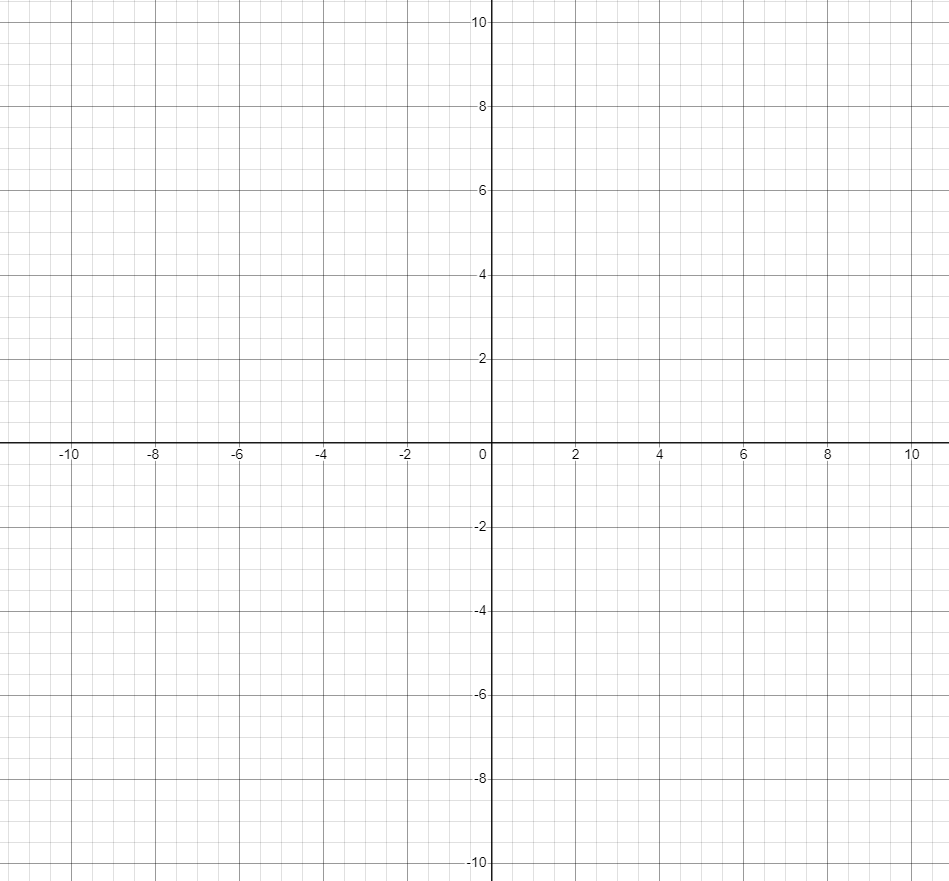 原点
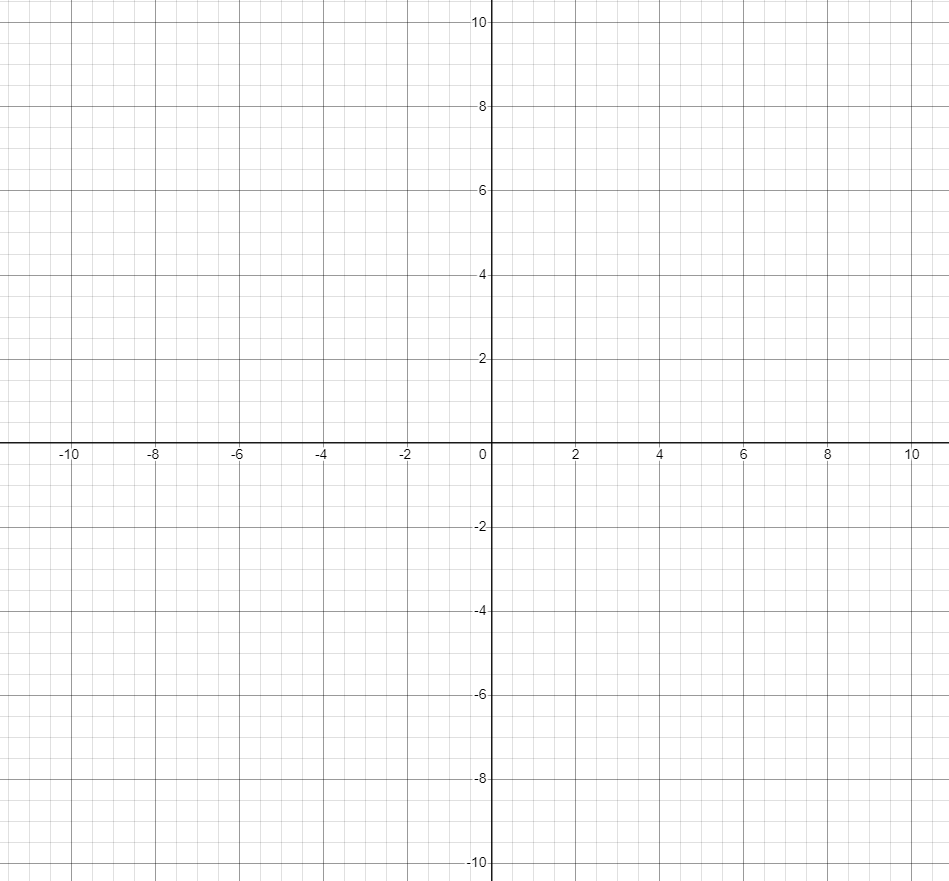 原点
𝑥座標
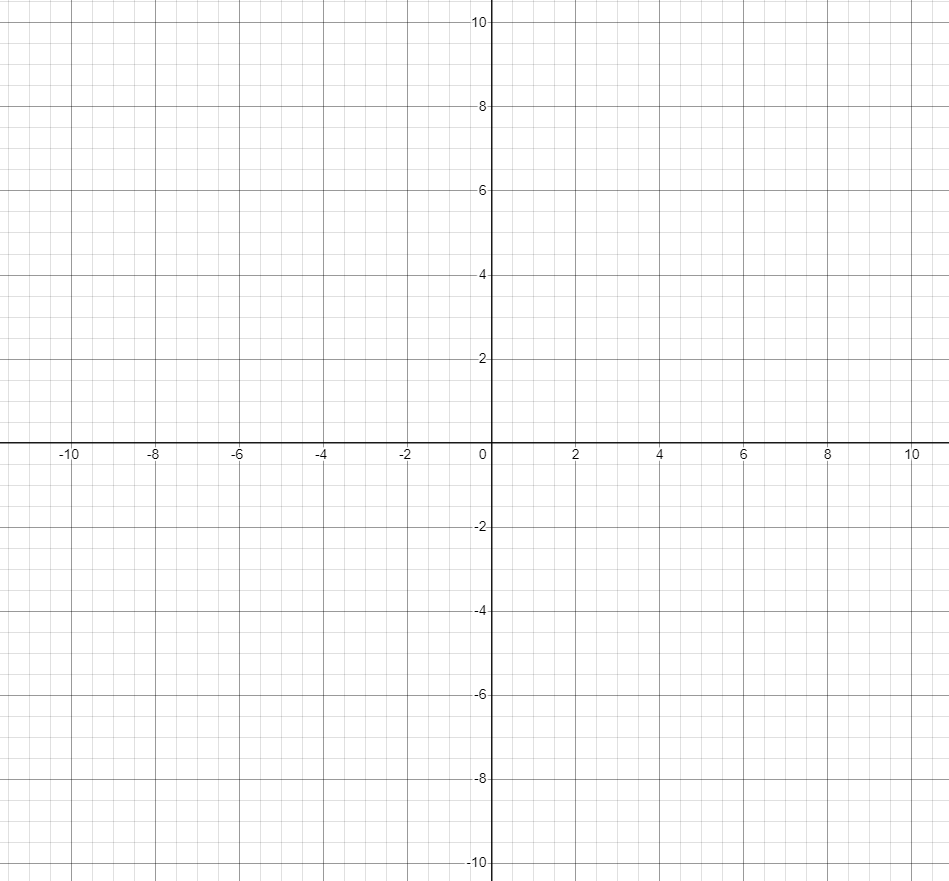 𝑥座標
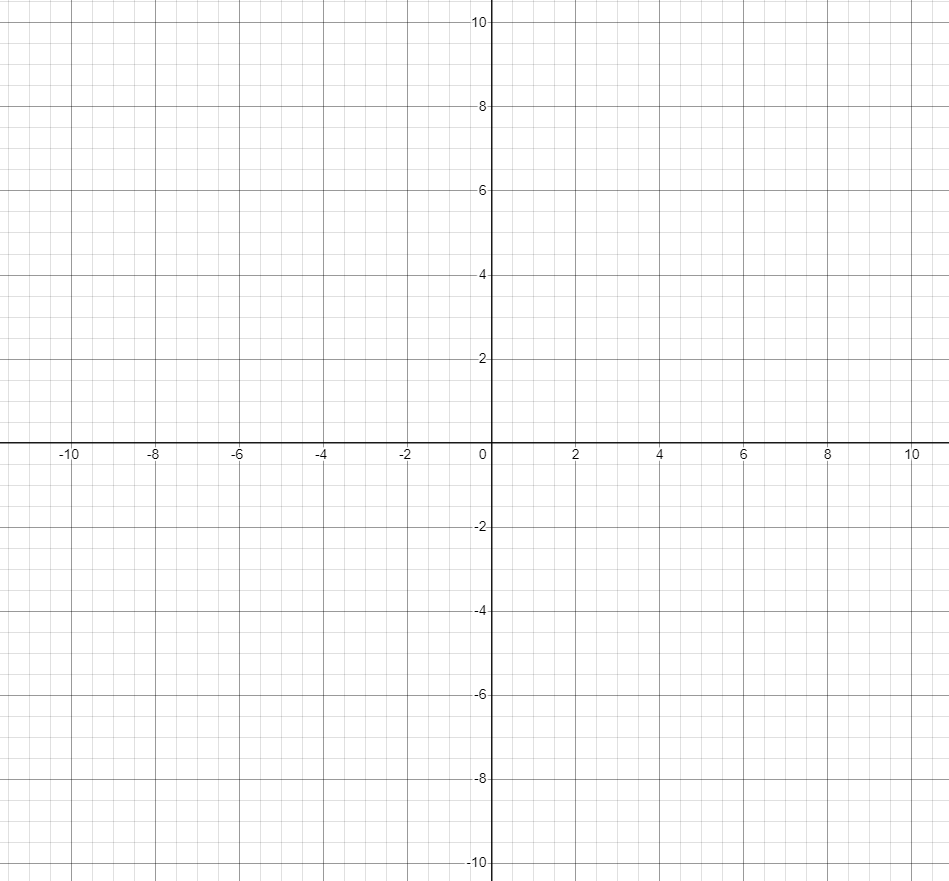 𝑥座標
y座標
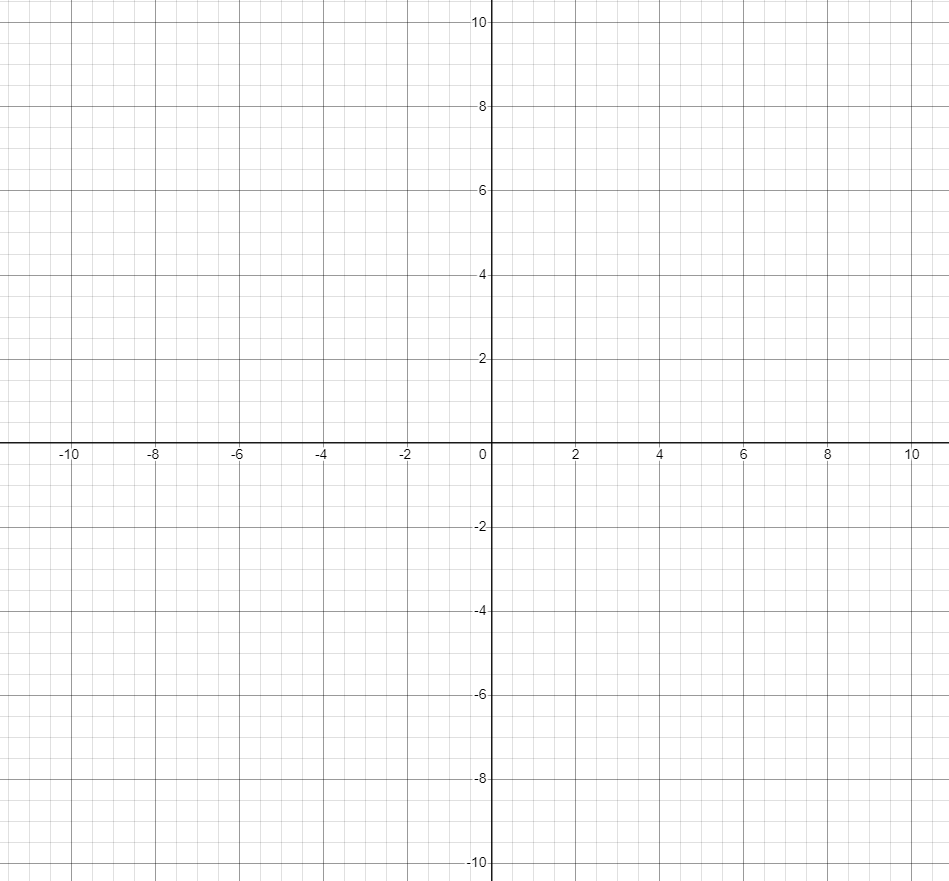 y座標
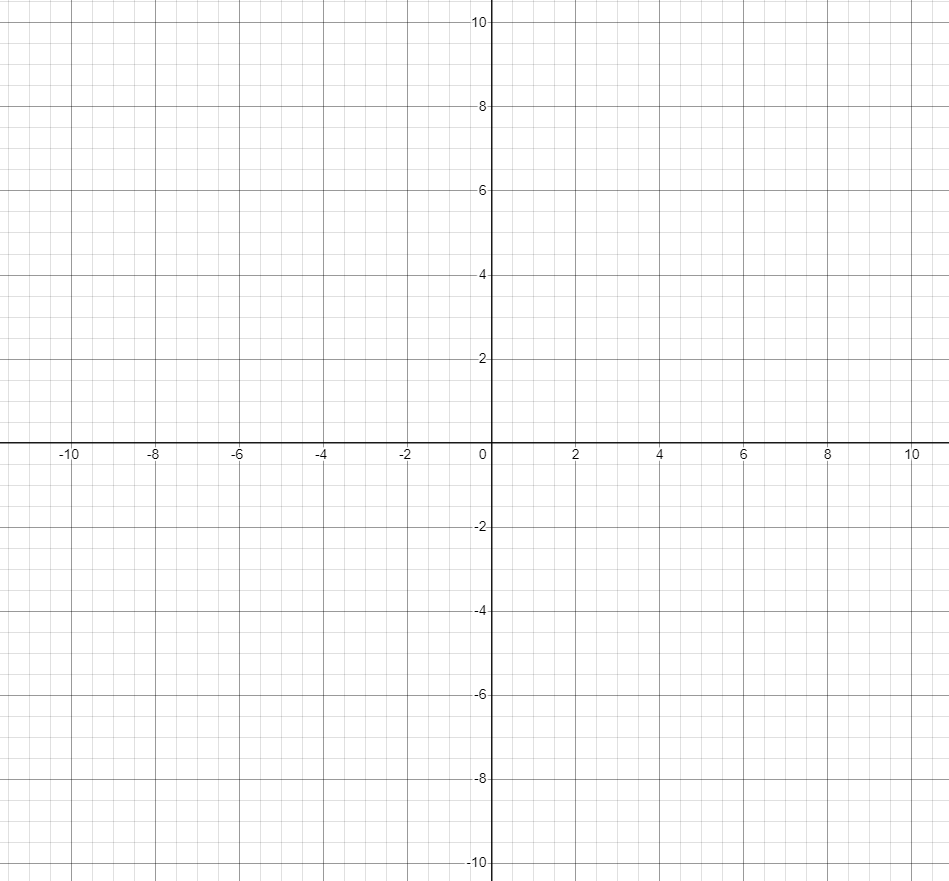 y座標
座標
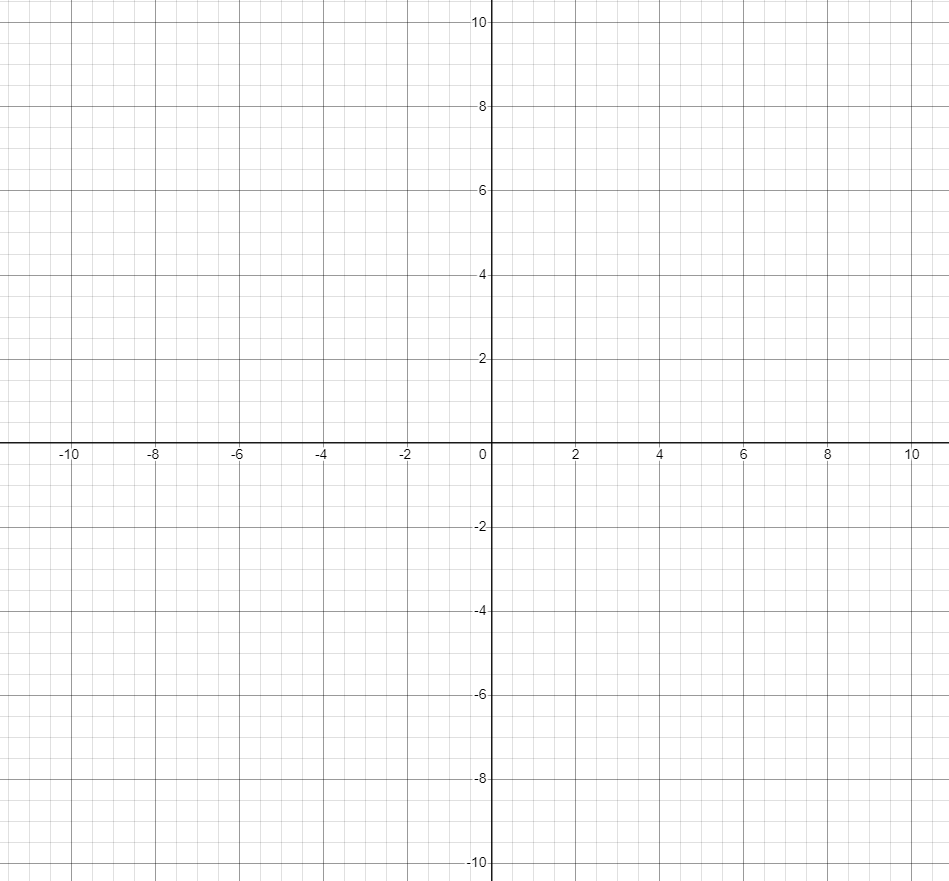 A
点Aの座標
座標
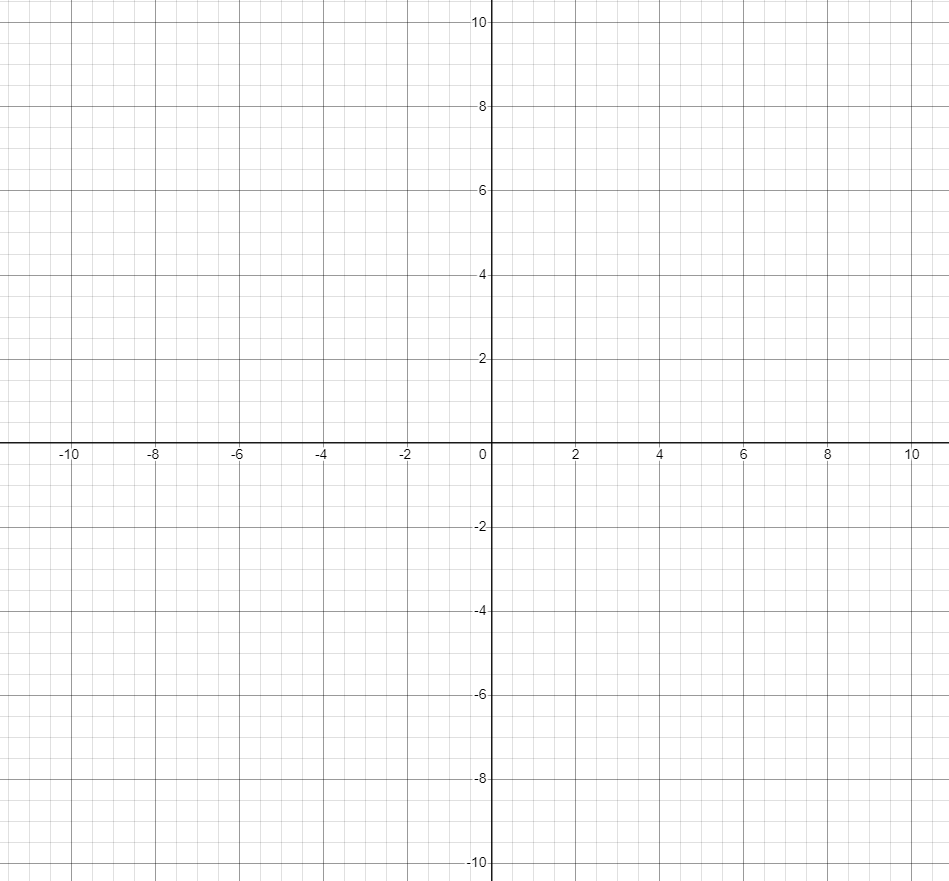 A
6
点Aの座標
8
座標
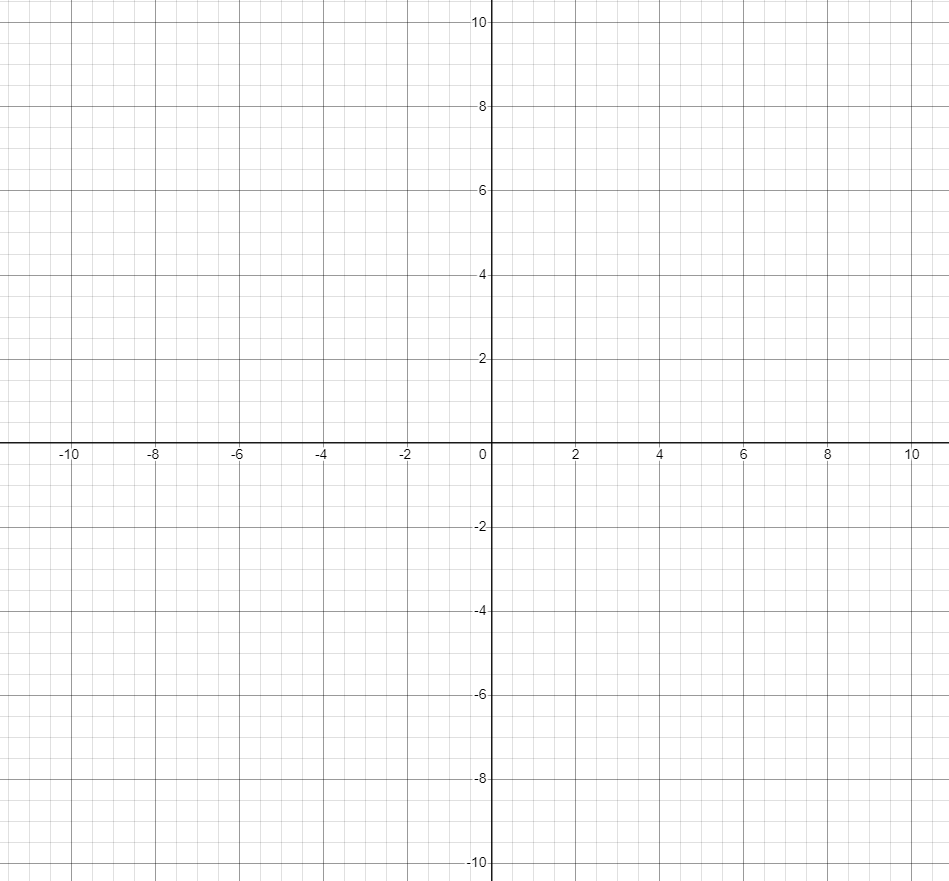 A
6
点Aの座標
（8，6）
8
座標練習問題
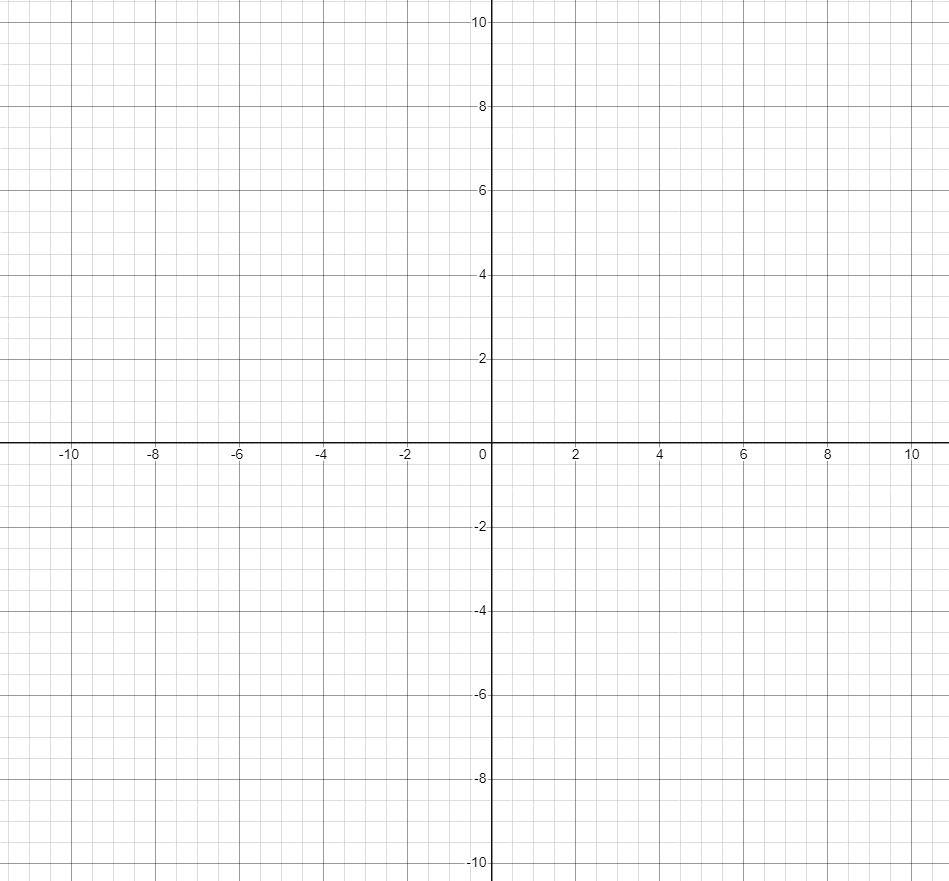 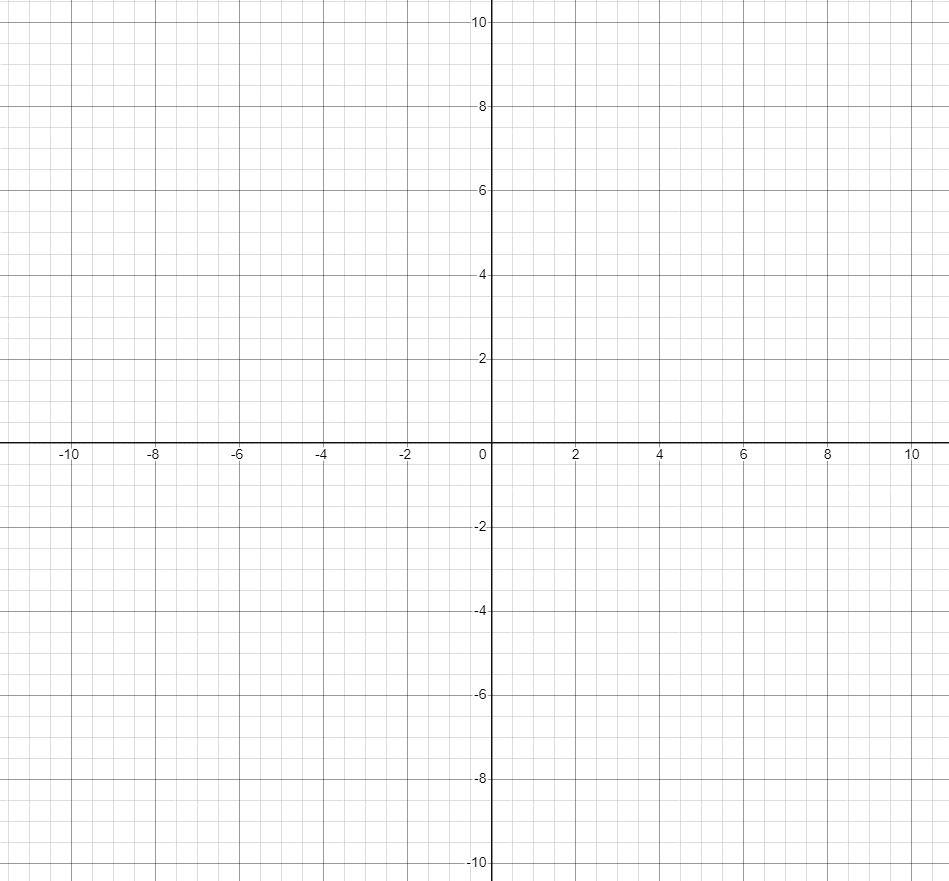 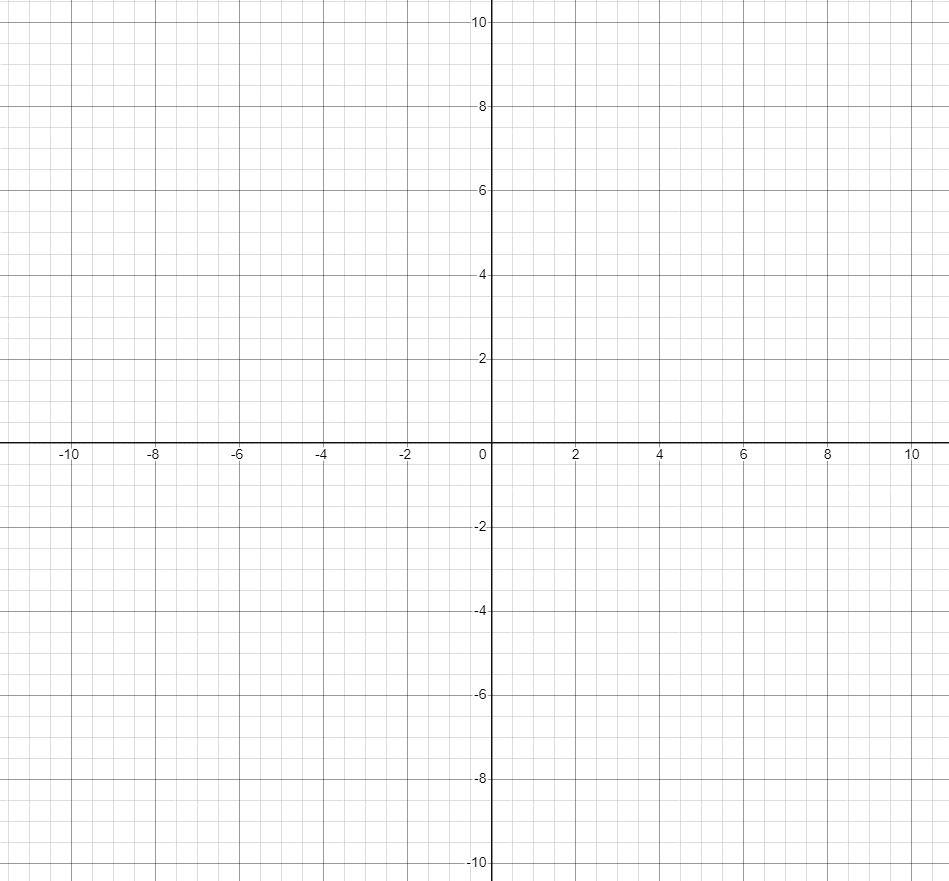 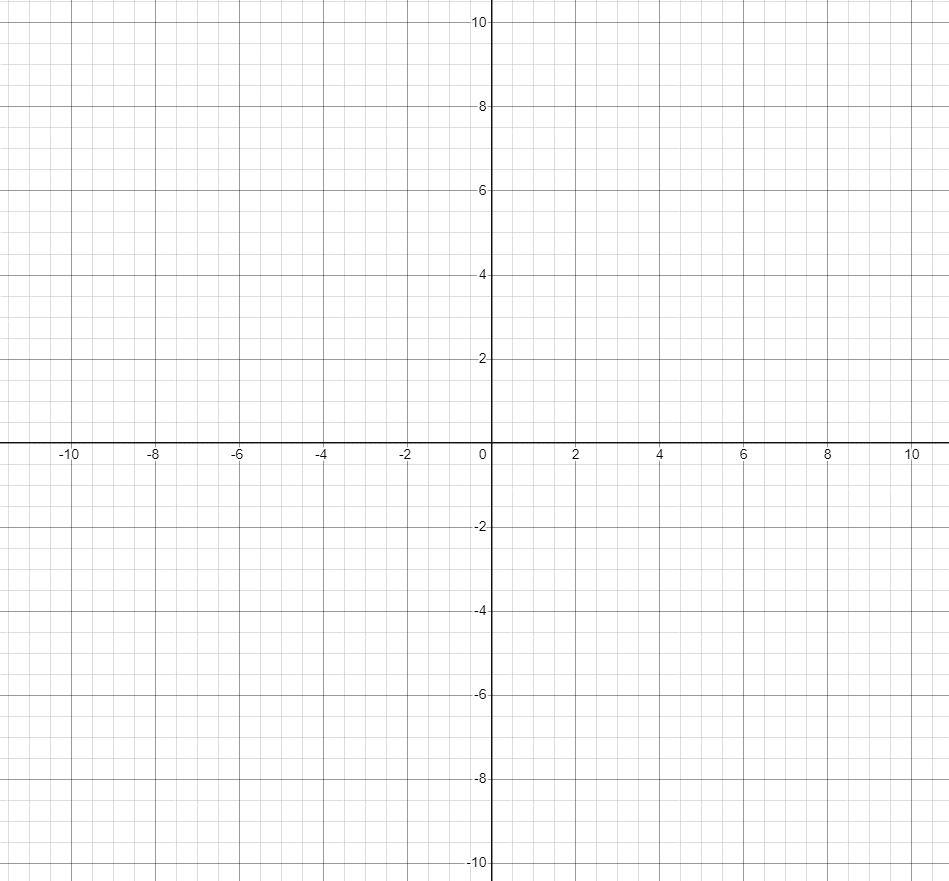 点Aの座標
A
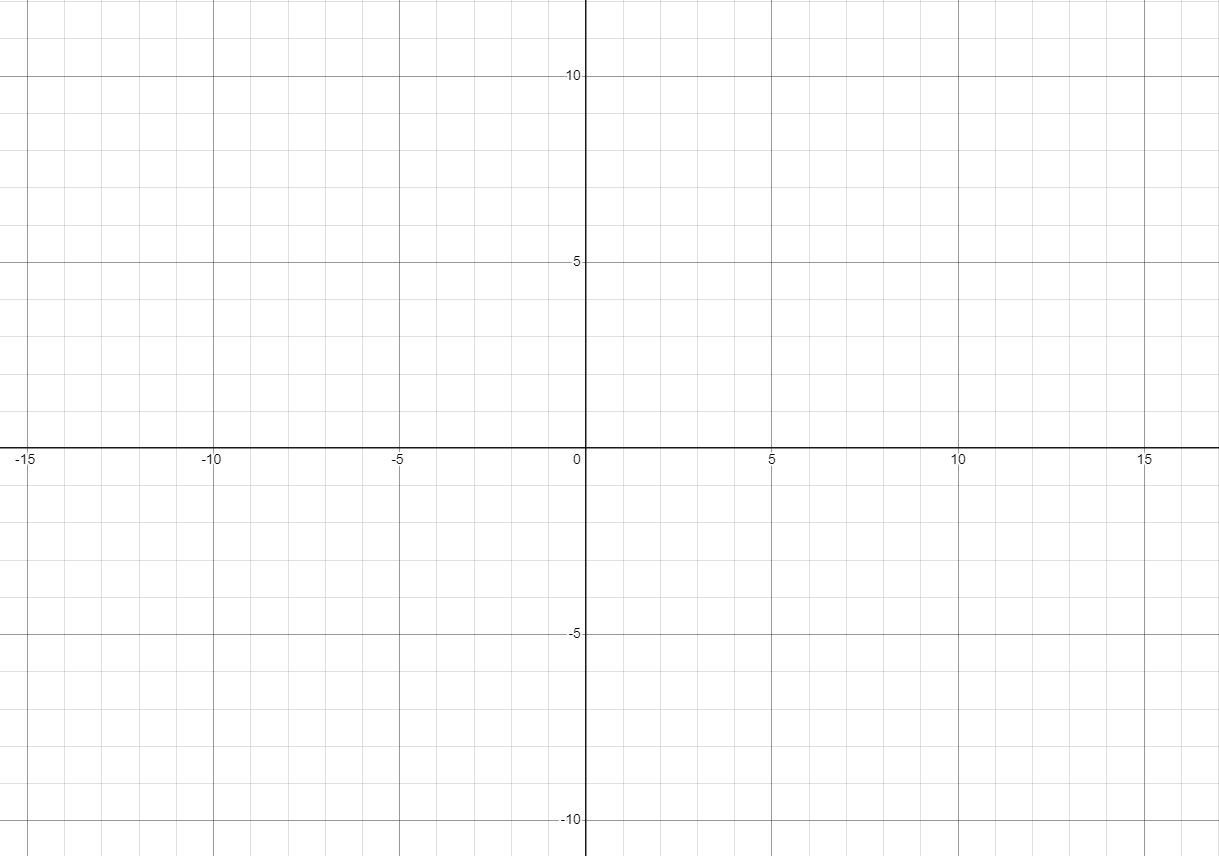 10
5
0
15
-10
10
-5
5
-5
-10
A
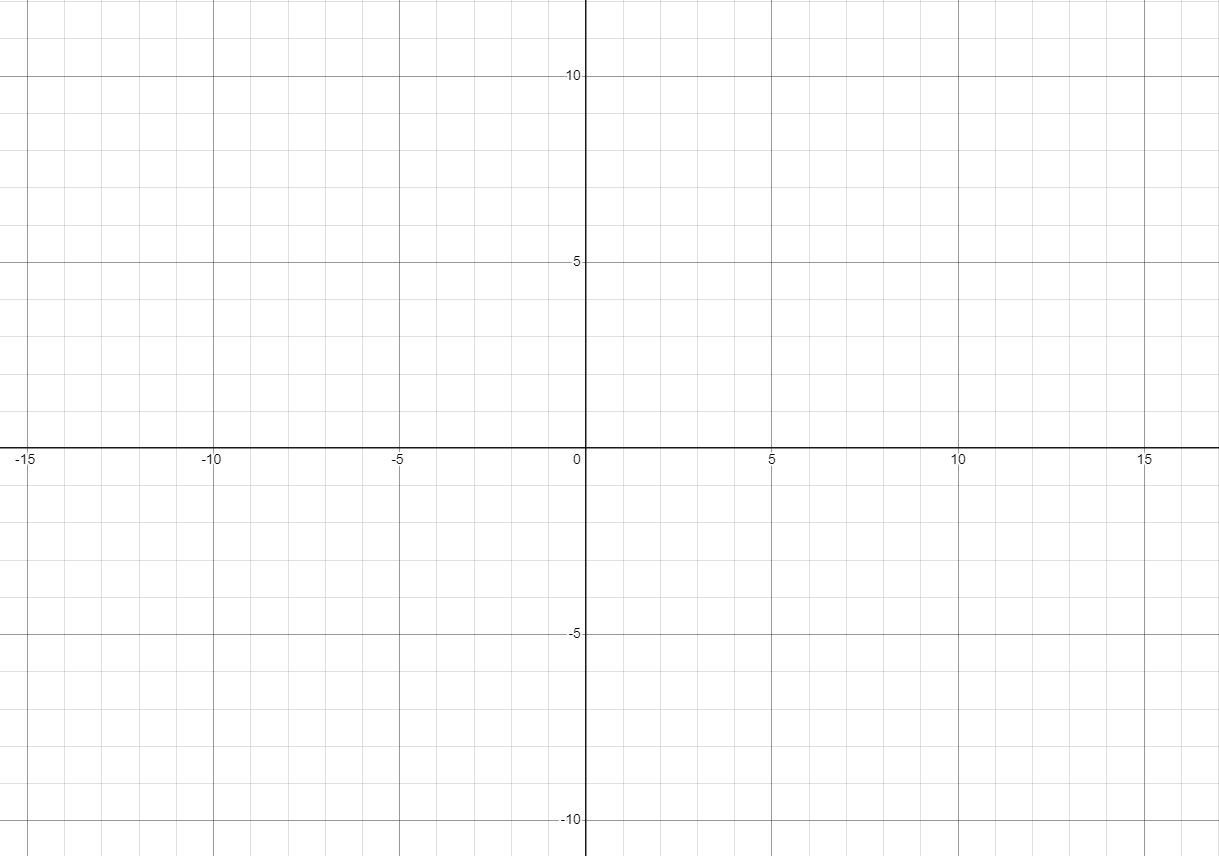 点Aの座標
（15，10）
10
5
0
-10
10
15
-5
5
-5
-10
点Bの座標
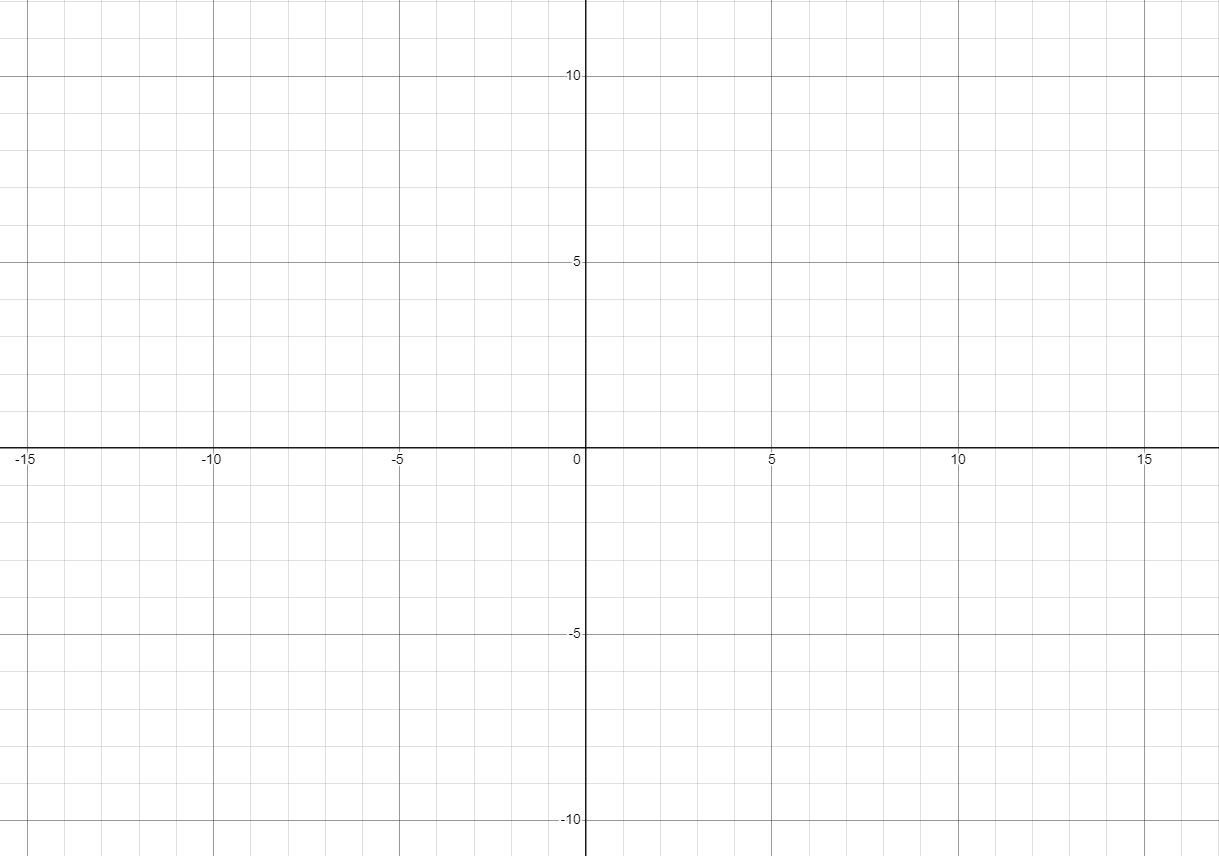 10
B
5
0
-10
10
15
-5
5
-5
-10
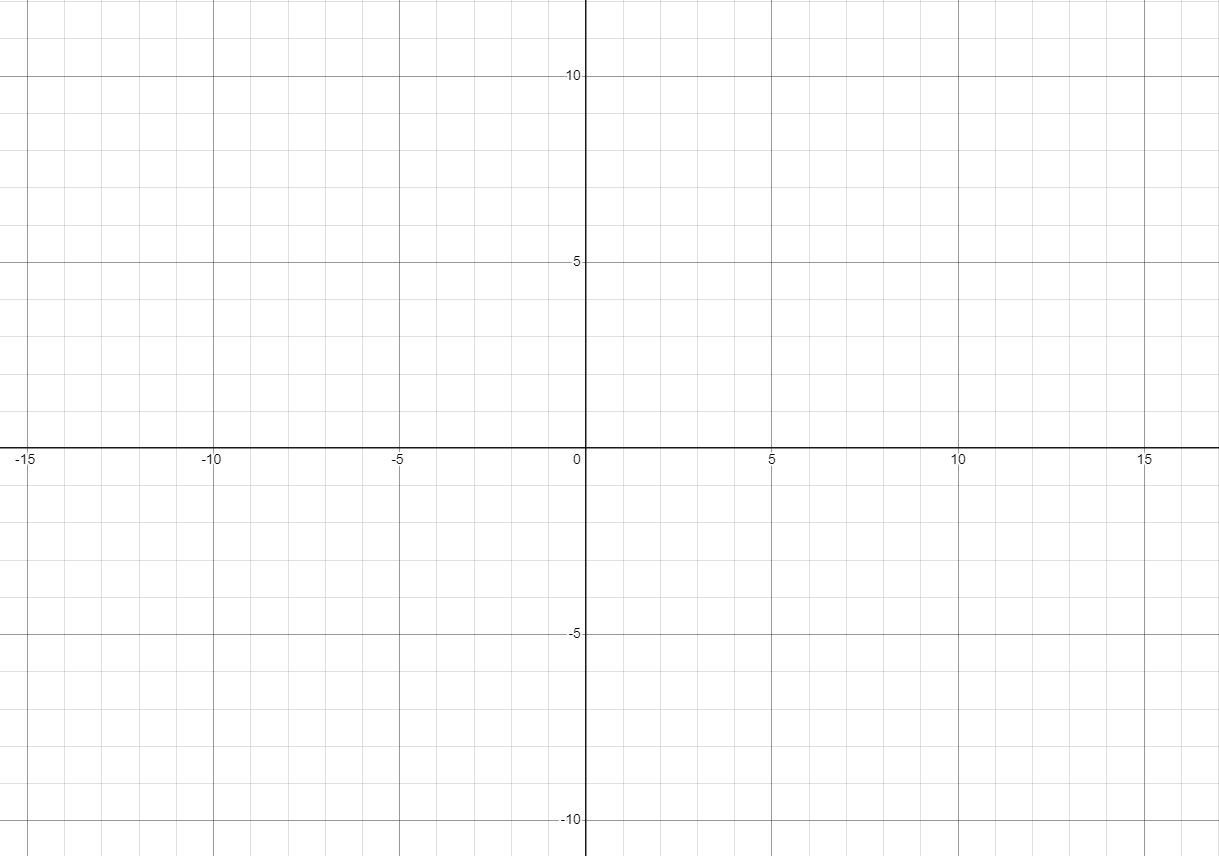 点Bの座標
（-7，8）
10
5
0
-10
10
15
-5
5
-5
-10